Additional Notes on Notes on Logic Programming with Prolog
CSC 480 – Artificial Intelligence I
Bamshad Mobasher
Prolog = Programming in Logic
Declarative (not procedural)
Recursion (no “for” or “while” loops)
Relations (not functions & procedures)
Unification as the main method for message passing
Think declaratively, not procedurally
Challenging
Requires a different mindset
High-level language
Not as efficient as, say, C
Good for rapid prototyping
Small programs
Useful in many AI applications (knowledge representation, inference)
Extensions, like PSL (Probabilistic Soft Logic) are highly scalable and used extensively in machine learning
For more information about the basic syntax and structure of Prolog programs please review the first few sections of the online tutorial Learning Prolog Now
Prolog = Programming in Logic
Basic Idea
Describe the situation of interest (specification for a task to be performed, knowledge about the environment, etc.)
In the form of logical statements
Ask a question (issue a query)
Prolog logically deduces new facts about the situation we described
Gives us its deductions back as answers to the query

Prolog’s computational model
based on Backward Chaining Inferences from Horn Clause programs
equivalent to Resolution-Refutation with Horn Clauses 

For more information about Prolog’s computational model, please review my Notes on Logic Programing & Prolog.
A bit of Prolog History
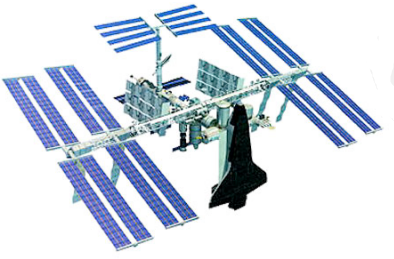 First Interpreters and Compilers in 1970s
Used extensively in early work on NLP and knowledge representation in 1980’s and 1990’s
Also used in many high profile DoD and NASA projects in 80s, 90s, and 2000s
E.g., Prolog used to program natural language interface in International Space
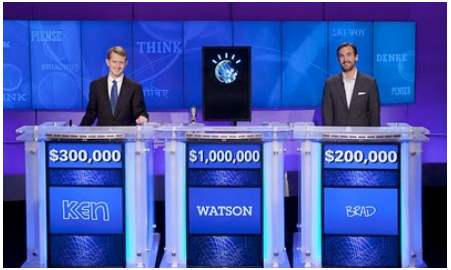 More recently, Prolog (and it’s extensions) are used to develop components of intelligent systems that require reasoning in addition to machine learning
E.g., Parts of IBM’s Watson QA supercomputer were coded in Prolog
FOPC to Prolog – Ancestor Example
x y [father(x,y) \/ mother(x,y)  parent(x,y)]
x y [z [parent(x,z) /\ parent(z,y)]  grand(x,y)]
x y [parent(x,y)  ancestor(x,y)]
x y [z [parent(x,z) /\ ancestor(z,y)]  ancestor(x,y)]

mother(ann, bob)
father(joe, bob)
father(bob, cole)
father(cole, ellen)
mother(jan, ellen)
mother(ellen, dan)
Conjunctive Normal Form - Revisited
Any first-order logic KB can be converted into CNF:
1. Replace  P Þ Q  with  ØP Ú Q
2. Move inward the negation symbol, e.g., Ø"x P  becomes $x ØP
3. Standardize variables apart, e.g., "x P Ú $x Q   becomes  "x P Ú $y Q 
4. Move quantifiers left in order, e.g., "x P Ú $y Q   becomes  "x$y (P Ú Q) 
5. Eliminate $ by Skolemization (see later slide)
6. Drop universal quantifiers (we’ll assume they are implicit)
7. Distribute Ù over Ú , e.g., ( P Ù Q) Ú R   becomes (P Ú Q) Ù (P Ú R) 
8. Split conjunctions (into a set of clauses) and rename variables to avoid conflicts
Conversion to Horn Clause Form
x y [father(x,y) \/ mother(x,y)  parent(x,y)]
x y [~(father(x,y) \/ mother(x,y)) \/ parent(x,y)]
x y [(~father(x,y) /\ ~mother(x,y)) \/ parent(x,y)]
x y [(~father(x,y) \/ parent(x,y)) /\ (~mother(x,y) \/ parent(x,y)]
(~father(x,y) \/ parent(x,y)) /\ (~mother(x,y) \/ parent(x,y))

This translates into two Horn clauses:
~father(x,y) \/ parent(x,y))   and   ~mother(x,y) \/ parent(x,y)
Or in implication form:
father(x,y)  parent(x,y)     and    mother(x,y)  parent(x,y) 

In Prolog, these will be represented as two statements:

parent(X,Y) :- father(X,Y).
parent(X,Y) :- mother(X,Y).
Note the backwards implication form in Prolog. Variables in Prolog must always begin with upper-case letters. Statements are assumed to be universally quantified. Each statement must end with “.”.
Conversion to Horn Clause Form
x y [z [parent(x,z) /\ parent(z,y)]  grand(x,y)]
x y [~z [(parent(x,z) /\ parent(z,y)] \/ grand(x,y)]
x y z ~[parent(x,z) /\ parent(z,y)] \/ grand(x,y)]
x y z [~parent(x,z) \/ ~parent(z,y) \/ grand(x,y)]
~parent(x,z) \/ ~parent(z,y) \/ grand(x,y)

This a single Horn clause that can be converted into the implication form
parent(x,z) /\ parent(z,y)  grand(x,y)

In Prolog, this will be written as a rule:

grand(X,Y) :- parent(X,Z), parent(Z,Y).
Note the backwards implication form in Prolog. Also, the “,” in the body of the rule (the right-hand-side) means conjunction.
FOPC to Prolog – Ancestor Example
x y [parent(x,y)  ancestor(x,y)]
x y [z [parent(x,z) /\ ancestor(z,y)]  ancestor(x,y)]

The above two rules represent the definition of what it means to be an “ancestor”. Without explicitly converting into clause form, let’s write these as Prolog statements:

ancestor(X,Y) :- parent(X,Y).
ancestor(X,Y) :- parent(X,Z), ancestor(Z,Y).
This is an example of a recursive rule. Note that Prolog executes the subgoals in the rule body in a top-down and left-to-right manner (depth-first-search). So, care must be taken to make sure it doesn’t get into infinite recursion.
Ancestor Example - full prolog program
mother(ann, bob).
father(joe, bob).
father(bob, cole).
father(cole, ellen).
mother(jan, ellen).
mother(ellen, dan).

parent(X,Y) :- father(X,Y).
parent(X,Y) :- mother(X,Y).
grand(X,Y) :- parent(X,Z), parent(Z,Y).
ancestor(X,Y) :- parent(X,Y).
ancestor(X,Y) :- parent(X,Z), ancestor(Z,Y).
Predicates with no variables (only constants here) are “ground” atoms; in Prolog they are called “facts”.

The (reverse) implication statements are “rules” with the left-had-side of :- called the “head” of the rules and the right-hand-side called the “body” of the rule.
Queries in Prolog
Prolog programs are executed by issuing queries
Prolog uses backward chaining to determine if the query statement is entailed from the knowledgebase.
In the process, if the query has variables, it tries to provides answers for the variables through appropriate substitutions.
If there are several possible answers (because of alternative branches in the proof tree), we can force backtracking by issuing a “;” after each answer so that Prolog follows the alternative branch and provide additional answers.
If the query has no variables, Prolog will return either a “yes” or “no”.
In most Prolog interpreters queries are preceded with “?-”.
Queries in Prolog
?- mother(ann, bob).
Answer: “yes” or “true”
?- mother(jan, bob).
Answer: “no” or “false”
?- parent(X, bob).
X = joe;
X = ann;
?- ancestor(X, ellen).
X = cole;
X = jan;
X = joe;
X = bob;
X = ann
?- ancestor(bob, X).
X = cole;
X = ellen;
X = dan
mother(ann, bob).
mother(jan, ellen).
mother(ellen, dan).

father(joe, bob).
father(bob, cole).
father(cole, ellen).

parent(X,Y) :- father(X,Y).
parent(X,Y) :- mother(X,Y).

grand(X,Y) :- parent(X,Z), parent(Z,Y).

ancestor(X,Y) :- parent(X,Y).
ancestor(X,Y) :- parent(X,Z), ancestor(Z,Y).
Let’s try these in the Swish SWI-Prolog online interpreter
Lists in Prolog
Lists are the primary built-in data structures in Prolog
Represented with square brackets: [], [1,2,3], [a, [1,3,b], [bob, mary]]
The vertical bar symbol, “|”, acts both as the constructor and selector for lists
[H|T] represents a list whose head element is H, and whose tail (i.e. the rest of the list) is T
[a, b, c]  H = a and T = [b, c]
[[1,2], [3,4], b, c]  H = [1,2] and T = [[3,4], b, c]
[a]  H = a, T = []
Lists in Prolog
Example: Appending a list to anther list

append([],List,List). 

append([H|Tail], X, [H|NewTail]) :- 
                                      append(Tail, X, NewTail).

An alternative version of the 2nd statement:

append([H|Tail], X, NewList) :- 
                                      append(Tail, X, NewTail), NewList = [H|NewTail].
First statement says that if we append a List to the empty list, we get back the List. This is also the base condition for the recursion.
The 2nd statement says that if we append a list X to a list with head H and tail T, we get a new list with head H and a tail which is the result of append X to tail of the original list.
Arithmetic in Prolog
Prolog has special built-in features for dealing arithmetic and numeric operations:

factorial(0, 1).
factorial(N, F) :- N > 0,
                             N1 is N - 1,
                             factorial(N1, F1),
                             F is N * F1.

add2list([], _, []).
add2list([H|T], N, L) :- 
                 Hplus is H + N,
                 add2list(T, N, Tplus),
                 L = [Hplus|Tplus].
?- factorial(10, X).
X = 3628800
?- add2list([1,2,3], 5, L).
L = [6, 7, 8]